출강 및 출석체크 방법
1
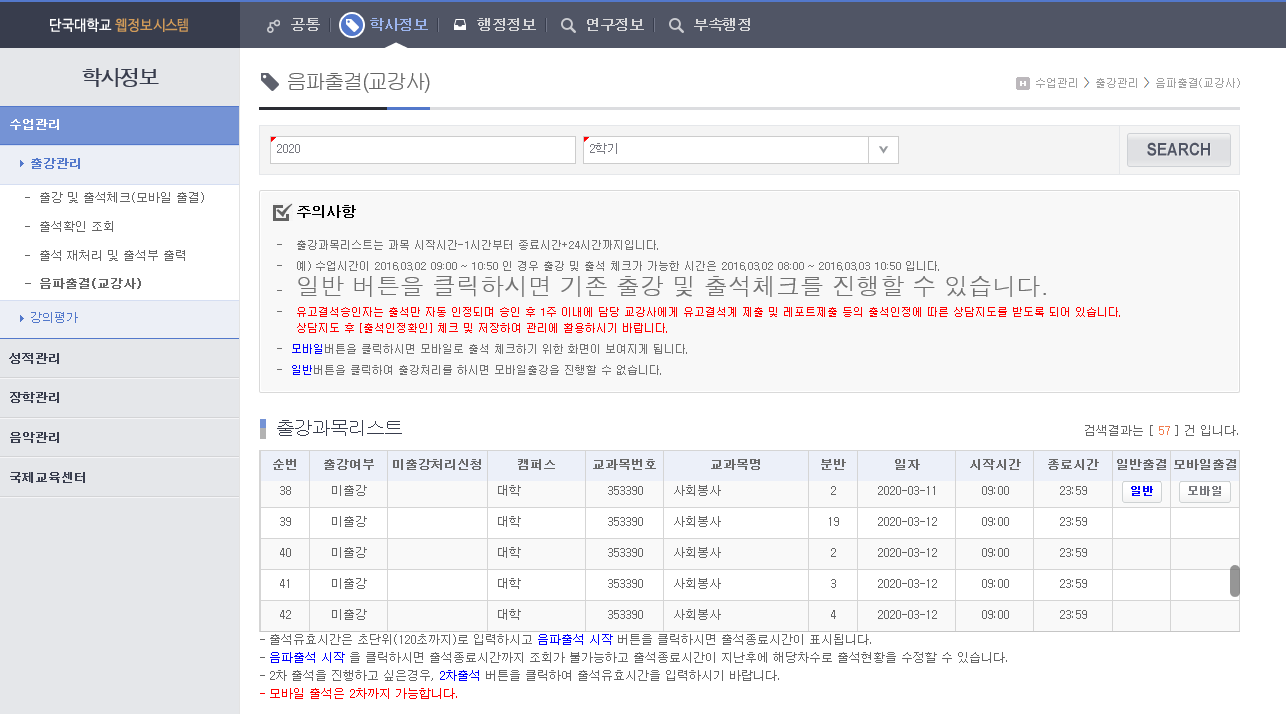 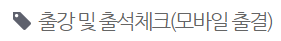 2
3
4
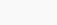 출강 및 출석체크 방법
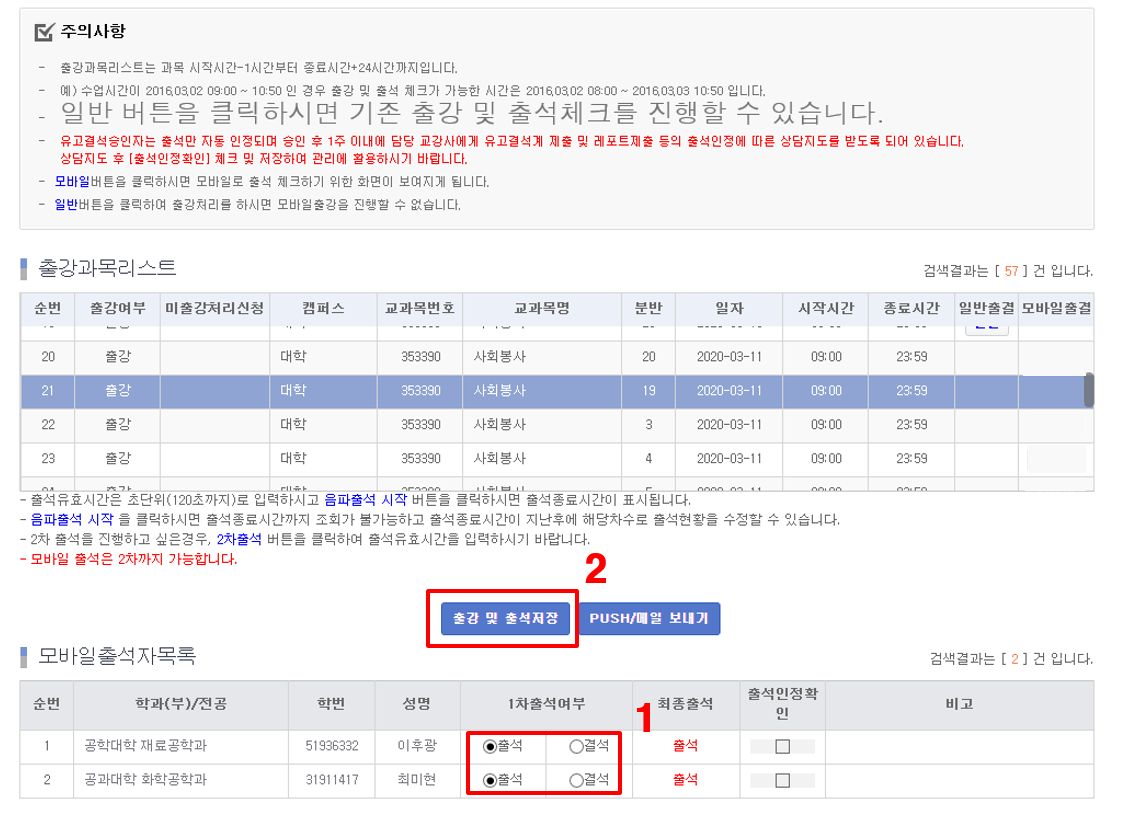 보강 및 대강 신청방법
1
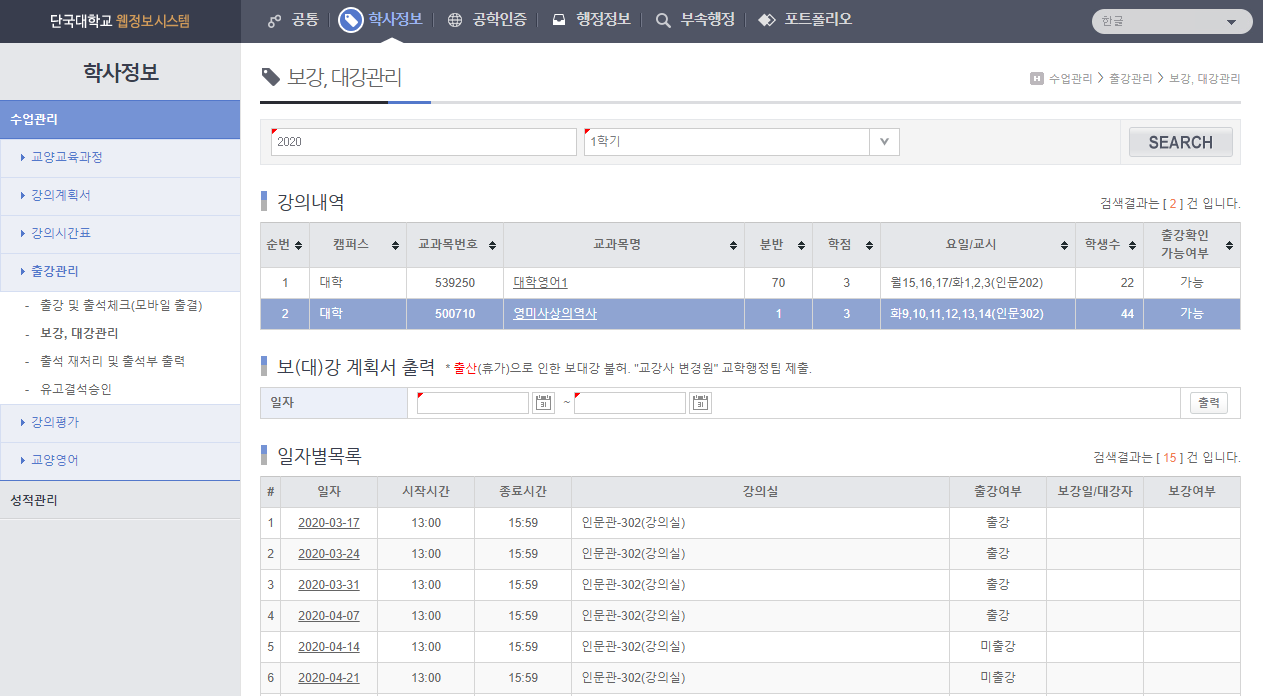 2
3
4
보강 및 대강 신청방법
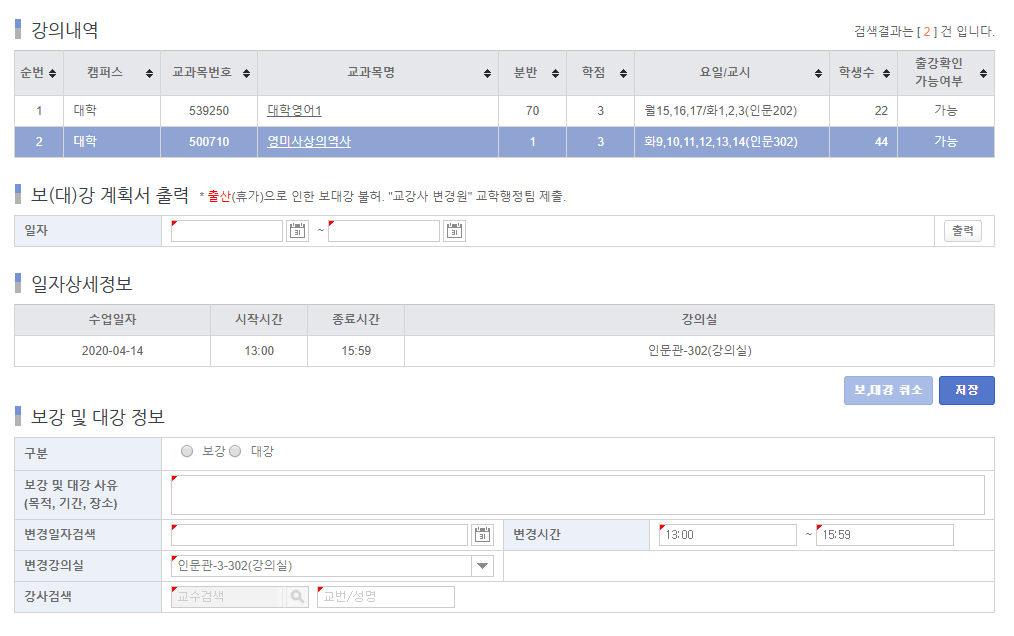 3
2
1
온라인 보강(학기당 2회제한)
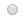